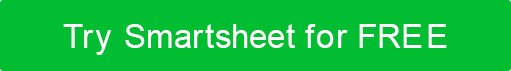 Place Your Logo Here
SAMPLE PROJECT
PROJECT MANAGER:  Jane Smyth 

01/31/2023
SAMPLE PROJECT PIPELINE REPORT TEMPLATE
STAGE 1 • 01/01/23 – 02/28/23
STAGE 2 • 03/01/23 – 03/08/23
STAGE 3 • 03/09/23 – 04/01/23
RESEARCH
APPROVAL
DEVELOP
3
4
5
6
1
2
DEVELOP
LAUNCH
RESEARCH
APPROVAL
EXECUTE
TEST
STAGE 4 • 04/02/23 – 04/10/23
STAGE 5 • 04/11/23 – 04/20/23
STAGE 6 • 04/21/23 – 04/22/23
TEST
EXECUTE
LAUNCH
PROJECT TIMELINE